A How-to Guide FOR Writing Questions that Teach
Scott Bragg, PharmD
Charleston, SC 
Morgan Rhodes, PharmD 
Columbia, SC
Jenna Reel, PharmD
Spartanburg, SC
Sandra Counts, PharmD
Anderson, SC
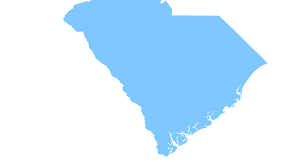 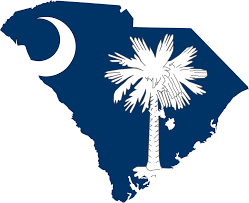 South Carolina FM Residencies
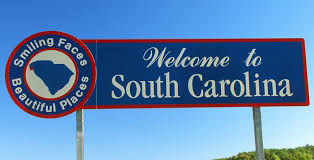 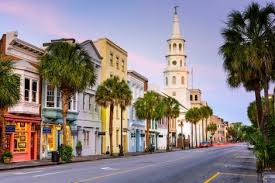 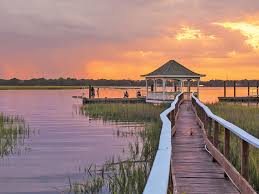 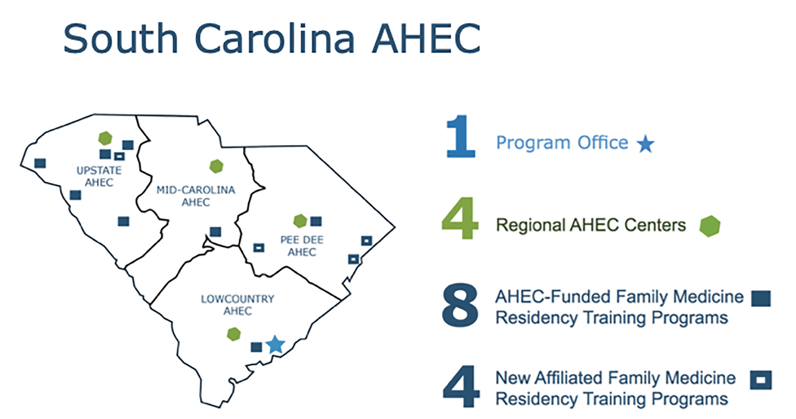 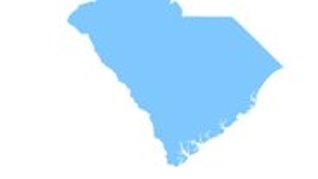 4 hours
Disclosures or Conflicts of Interest
None
Objectives
Recall five strategies for writing better test questions

Discuss the challenges of using quiz questions to teach material

Identify an effective platform for asynchronous teaching
Introduction
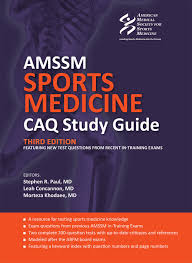 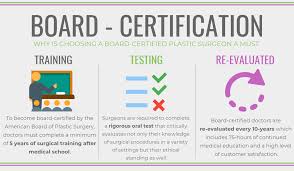 Test questions are the central method for assessing learners 

Learners are expected to pass/excel on USMLE, In-Training Examinations, and board certification exams

Without exams educators would need more costly and time intensive assessment methods
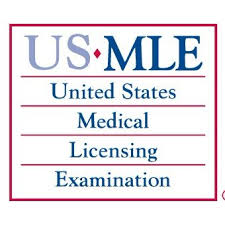 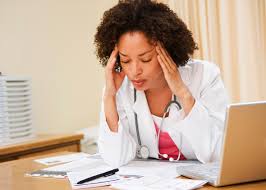 Online Pharmacotherapy Curriculum
Test questions may serve higher purposes than just assessing competence

Our group developed and maintained a longitudinal, online pharmacotherapy curriculum on 48 topics designed to:
Ensure diverse content is taught across program
Prepare residents for the board exam
Teach new material
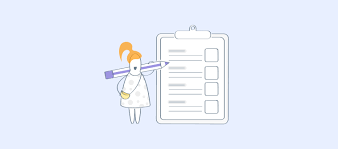 Structure of our curriculum
Each topic has objectives, relevant references, and ~12 questions/quiz
Questions are primarily multiple choice and case based
After submitting the quiz, residents get detailed, evidence-based feedback on the question and are linked to other resources
We want to share our perspective on doing this for 18 years and give a few pointers on how to do this in your own program
7 strategies for writing better questions
Avoid unnecessary information
Avoid questions with multiple plausible answers
Questions should be answered without reading the answer choices
Use long stems and short answer choices
Avoid negatively phrased stems
Avoid always, never, all, usually, or frequently
Use plausible distractors
Strategy #1: Avoid Unnecessary information
AVOID

You have a patient that comes to clinic for follow up with PMH of T2DM, HTN, CHF. Her labs include: A1c 9.7%, TC 180, LDL 122, Trg 130, HDL 32, SCr 0.95, K+ 4.3. Which of the following medications should be avoided in this patient?

A) Pioglitazone
B) Sitagliptin
C) Semaglutide
D) Metformin
CONSIDER

Which diabetes medication should be avoided if a patient has a history of CHF?

A) Pioglitazone
B) Sitagliptin
C) Semaglutide
D) Metformin
Adapted from presentation by Dr. Alex Chessman
Strategy #2: Avoid questions with multiple plausible answers
AVOID

Which of the following is a true statement?

A) SGLT2s are associated with an increased risk of heart failure
B) SGLT2s are associated with an increased risk of pancreatitis
C) SGLT2s are associated with an increased risk of amputation
D) SGLT2s are associated with an increased risk of renal failure
CONSIDER

SGLT2s carry an increased risk of which side effect?

A) Heart failure
B) Pancreatitis
C) Amputation
D) Chronic kidney disease
Adapted from presentation by Dr. Alex Chessman
Strategy #3: Questions should be answered without reading the answer choices
AVOID

Which of the following is a true statement?

A) SGLT2s are associated with an increased risk of heart failure
B) SGLT2s are associated with an increased risk of pancreatitis
C) SGLT2s are associated with an increased risk of amputation
D) SGLT2s are associated with an increased risk of renal failure
CONSIDER

SGLT2s carry an increased risk of which side effect?

A) Heart failure
B) Pancreatitis
C) Amputation
D) Chronic kidney disease
Adapted from presentation by Dr. Alex Chessman
Strategy #4: Use long stems and short answers
AVOID

Which of the following patients would get the most benefit from empagliflozin?

A) 70 y/o M with PMH stroke, HTN, T2DM
B) 55 y/o F with PMH T2DM
C) 61 y/o F with PMH T2DM, CHF, HTN
D) 33 y/o M with PMH T1DM, HTN
CONSIDER

A 78 y/o with PMH T2DM, HTN, and CHF presents for follow-up. Meds include metformin 1000 mg BID, insulin glargine 25 units daily, metoprolol succinate 100 mg daily, lisinopril 20 mg daily, and furosemide 20 mg daily. A1c is 8.9%. Which of the following medications could be added to improve glycemic control and reduce risk of CHF exacerbation?

A) Saxagliptin
B) Liraglutide
C) Empagliflozin
D) Pioglitazone
Adapted from presentation by Dr. Alex Chessman
Strategy #5: Avoid negatively phrased stems
AVOID

All of the following are true about GLP1s except:

A) Some GLP1s reduce the risk of major CV events (death, nonfatal MI, nonfatal stroke) in patients with DM and established CV disease
B) Some GLP1s reduce the risk of major CV events (death, nonfatal MI, nonfatal stroke) in patients with DM and established CV disease and reduce hospitalization for HF
C) Some GLP1s reduce hospitalization for HF
CONSIDER

Semaglutide, liraglutide, and dulaglutide have proven CV benefit. Which of the following best describes this benefit?

A) Reduction of CV events in patients with ASCVD
B) Reduction in rehospitalization for HF
C) Reduction of CV events in patients with ASCVD and in rehospitalization for HF
Adapted from presentation by Dr. Alex Chessman
Strategy #6: avoid always, never, all, usually, or Frequently
AVOID

Which of the following should never be used in heart failure?

A) Pioglitazone
B) Rosiglitazone
C) Saxagliptin
D) All of the above
CONSIDER

Which of the following DM medications worsens CHF?

A) Pioglitazone
B) Sitagliptin
C) Linagliptin
D) Metformin
Adapted from presentation by Dr. Alex Chessman
Strategy #7: Use plausible distractors
AVOID

A 63 y/o F comes to clinic for DM f/u (last A1c 7.8%, currently on metformin 1000 mg BID). She also has HTN. She saw a commercial for dapagliflozin and would like to start it for her DM. This is…

A) Appropriate
B) Inappropriate because she does not have CHF
C) This patient is not a candidate for an SGLT2 because she is a female and higher risk for genitourinary infections
D) Inappropriate because she does not need additional glycemic control
CONSIDER

A 63 y/o F comes to clinic for DM f/u (last A1c 7.8%, currently on metformin 1000 mg BID). She also has HTN. She saw a commercial for dapagliflozin and would like to start it for her DM. Which of the following is your next step?

A) Prescribe dapagliflozin as it is an appropriate 2nd line option per ADA guidelines
B) Don’t prescribe dapagliflozin unless she has CHF
C) Don’t prescribe dapagliflozin because of the risk of genitourinary infections
D) Don’t prescribe dapagliflozin as she does not need additional glycemic control
Adapted from presentation by Dr. Alex Chessman
Example Question: Teaching in the Stem
In COPD patients, the TORCH trial found an unexpected adverse risk of pneumonia that is being considered important in patients taking an ICS + LABA combination inhaler. With the advent of new ICS + LABA inhalers like fluticasone + vilanterol (Breo® Ellipta), the FDA was able to request the company study pneumonia risk. In one trial the risk of pneumonia was 6% in the fluticasone + vilanterol group versus 3% in the vilanterol alone group. What is the number-needed-to-harm?

A) 17
B) 33 
C) 11
D) You can't calculate a NNH because the data is given in percentages
Example Question: Teaching with Adaptive Feedback
Same question on calculating NNH
Feedback for incorrect response:

Do you know how to calculate the NNH? It is the reciprocal of the absolute difference. So the numbers are give in percentages which are rates and this is what you need. So, 6% – 3% = 3%. The reciprocal percent is 100/3% = 34. So it looks like the risk of pneumonia is real with NNH's being somewhere between 15 and 33. Maybe we should direct our therapy for complicated patients to LAMA + LABA combinations.
Feedback for correct response:

Great job! Always think about the absolute risk increase or decrease in percentages for NNT/NNH calculation. In this example, take 1/0.03=33.33 so round to 34 because you can’t have 1/3 of a person. Also remember that LAMA/LABA combos provide more exacerbation reduction than LABA/ICS in addition to this pneumonia risk.
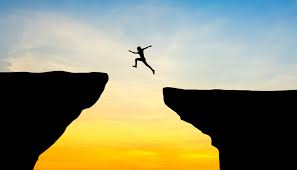 Challenges
Standardization between programs 

Time commitment

Limits with multiple choice questions

Remaining current and relevant 

Standard quiz metrics may have less relevance if the goal is to teach material
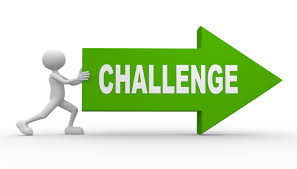 Benefits of our Collaboration
Provides content expertise across numerous topics

Ensures basic material is consistently taught

Enables learners to learn at their own pace

Prepares residents for board exams

Encourages life-long learning
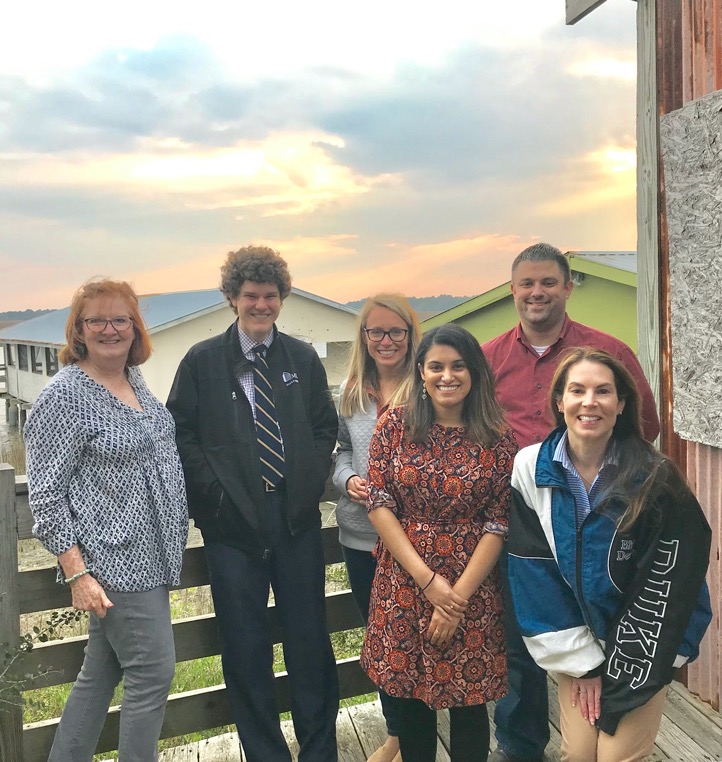 Electronic platforms
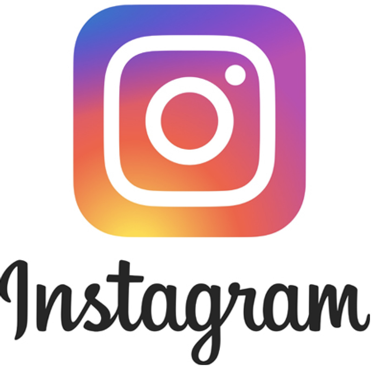 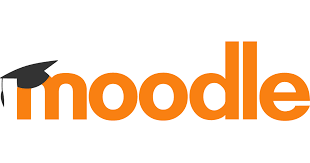 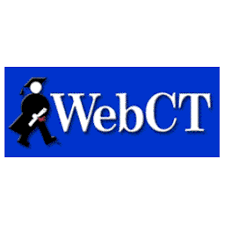 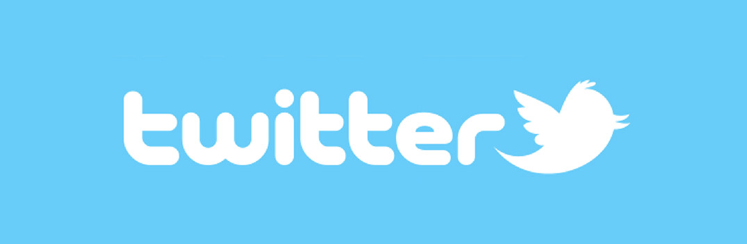 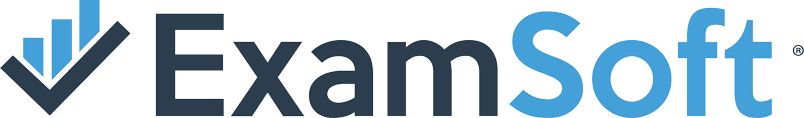 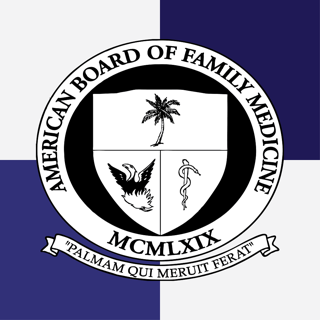 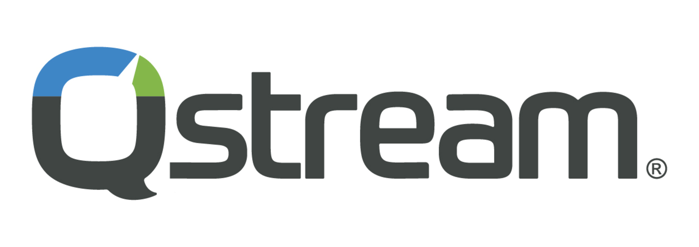 Considerations for teaching with Questions
Big Picture Questions

What are your goals?
What resources are available?
Who are your advocates?
How do you change/improve?
Maximizing the Benefit

Do learners like your content?
What is the best platform for test questions?
What frequency of questions is appropriate?
Are there other audiences who could benefit from your work?
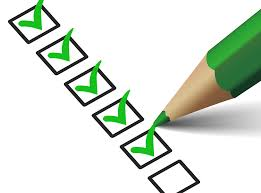 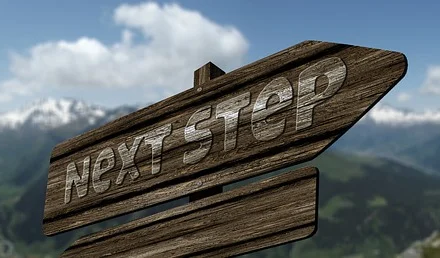 Future Directions
Providing milestone mapping for accreditation reports

Offering CE for other health professions

Expanding outreach to other programs in our state

Publishing on outcomes from our collaboration
REFERENCES
1) Dr. Alec Chessman, MD with the MUSC Family Medicine Residency
2) Galbraith RM, Holtman MC, Clyman SG. Use of assessment to reinforce patient safety as a habit. Qual Saf Health Care. 2006;15(Suppl 1): i30–i33.
3) Nguyen D, Servey JT, Scott LS. fmCASES National Examination as a pretest in a family medicine clerkship. Fam Med. 2018;50(2):142–145.
4) Paniagua MA, Swygert KA. Constructing written test questions for the basic and clinical sciences. National Board of Medical Examiners, 4th edition, 2016: https://www.bumc.bu.edu/busm/files/2018/10/NBME-Constructing-Written-Test-Questions.pdf
5) Vanderbilt AA, Feldman M, Wood IK. Assessment in undergraduate medical education: a review of course exams. Medical Education Online. 2013;18:1,20438.
6) Jozefowicz RF, Koeppen BM, Case S, et al. The quality of in-house medical school examinations. Academic Medicine. 2002;77(2):156–161.
7) Scott KR, King AM, Estes MK, et al. Evaluation of an intervention to improve quality of single-best answer multiple-choice questions. West J Emerg Med. 2019;20(1):11–14.
8) Slatt LM, Steiner BD, Hollar DW, et al. Creating a multi-institutional family medicine clerkship examination: lessons learned. Fam Med. 2011;43(4):235–239.
Thank you!Questions?Comments?Contact us:
Sandra.Counts@anmedhealth.org
Abstract
Test questions have been a historic barometer for assessing learners and proving their knowledge is adequate to practice medicine. Family medicine learners go through many rounds of assessments in their training from USMLE, to In-Training Examinations, and finally to Family Medicine Certification Examination. While test questions remain an important aspect of assessing one’s knowledge base, they can also serve multiple purposes when designed to teach new concepts with detailed feedback or identify areas of weakness to guide further training.
Our group of family medicine pharmacists in South Carolina have developed and maintained an extensive online pharmacotherapy curriculum designed to assess resident competence, prepare residents for the board exam, and teach new material. To teach new information, residents are assigned readings on 47 different topics longitudinally. Upon completion of an associated quiz, residents are provided with detailed feedback on the answers from a pharmacist’s perspective with emphasis on appropriate use of evidence-based medicine. Our session will encourage faculty to improve their question writing, identify challenges with multiple-choice questions, and collaborate with colleagues at other institutions. Participants will work in small groups to identify common question writing flaws. Basic test item analysis will be reviewed to evaluate and improve questions. We will also discuss milestone mapping to meet accreditation standards.
Why is this session important to family medicine educators? Provide evidence for the need for education on this topic
Medical educators have a role in preparing learners for performing well on standardized exams to meet professional licensure and certification requirements. While performing well on multiple-choice exams is arguably important to provide quality patient care (1), it will likely remain a main method for learner assessment in the foreseeable future. Formative quiz questions that provide detailed feedback on answer choices and link to other resources may help identify areas of weakness and teach new principles (2). For “low-stakes” assessments such as these, the focus should be on the educational value of the assessment. Assessments designed to be “problem-solving” or “interpretation” questions, not strictly “recall” questions may maximize this educational value (3).

Providing training on how to write effective questions is needed because many faculty have had little formal training in writing multiple-choice questions (4,5) and brief faculty development on multiple-choice question writing may improve question quality (6). Collaboration across institutions may also help improve the quality of a question-based curriculum (7).